Hidden slide
Teachers are cordially requested to follow the instructions below the page.
[Speaker Notes: This page is not for the students but for the teachers.]
You are most welcome to the world of-
HHR Multimedia presentation.
[Speaker Notes: Welcome slide.]
Introduction
Md Hasan Hafizur Rahman
Senior Lecturer & 
Head of the Department (English)
Cambrian School & College
Campus-5, Dhaka.

Class-VIII
English First paper
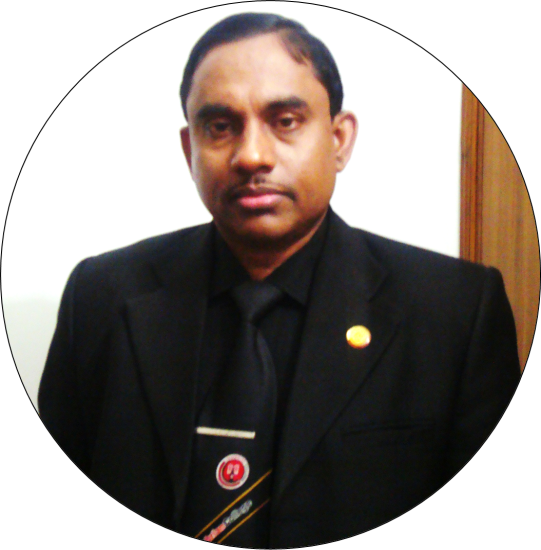 [Speaker Notes: Introduction.]
Enjoy  a video and try to guess something.
Have you guessed anything different from the previous lesson about taking off?
Is it faster than the previous aircraft?
Let us see from 
our today’s lesson.
[Speaker Notes: Teacher may observe the slide first then go ahead accordingly.]
Our Today’s Lesson is-
Future Aircraft
Unit-9, Lesson- 5
Aims of the lesson-
By the end of the lesson, students will be able to-
ask and answer questions
read and understand text materials
participate in a short dialogue
write answers to the questions
write short paragraphs
[Speaker Notes: Both speaking, listening, reading & writing skills will be focused in this lesson.]
A Look at the pictures and say what they are. Discuss with your partner.
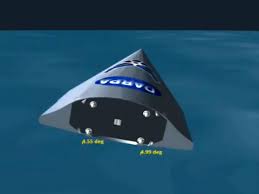 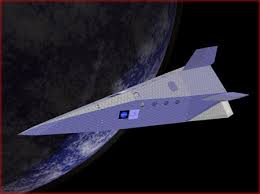 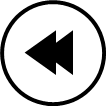 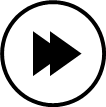 [Speaker Notes: Teacher may ask the students to discuss the picture with their partners to lead the topic. To avid word meaning section teacher may click right arrow.]
Key words
[Speaker Notes: To skip key word option teacher may use hyperlink of page number 7. If time may be managed, he can show the word first, then he may ask the meaning of the word, then he may show the meaning and making sentence.]
withstand
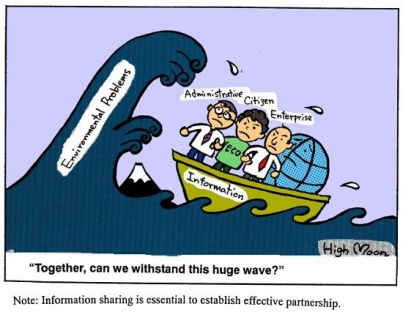 survive, tolerate
[Speaker Notes: Teacher may show the word first, then he may ask the meaning of the word, then he may show the meaning and making sentence.]
Space
area, place, distance
No one can cross the space of the sky.
[Speaker Notes: Same as above.]
Bade
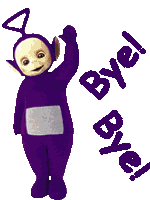 See off
[Speaker Notes: Same as above.]
Launch
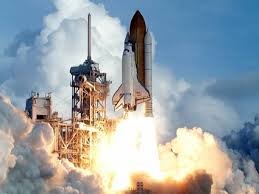 Take off/departure
[Speaker Notes: Same as above.]
display
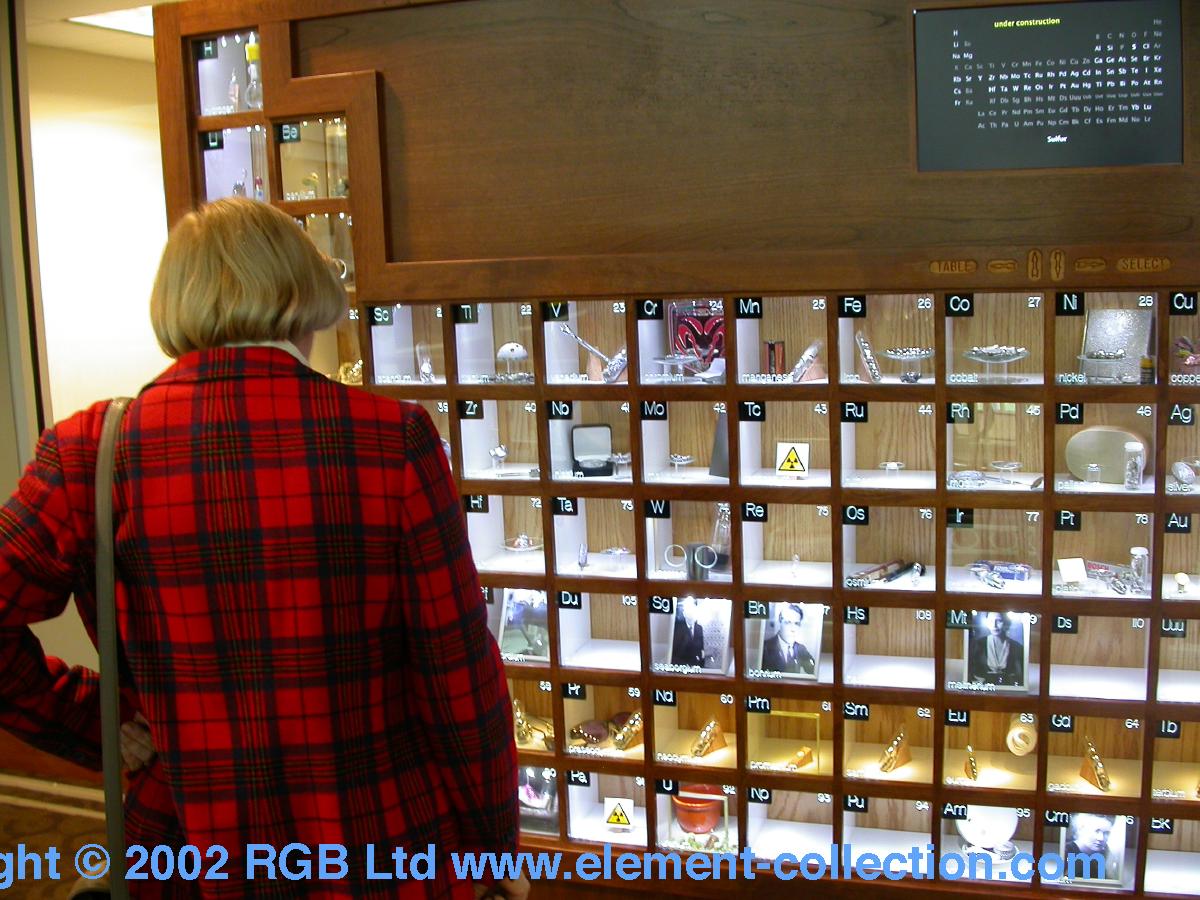 show, appearance
[Speaker Notes: Same as above.]
Hypersonic
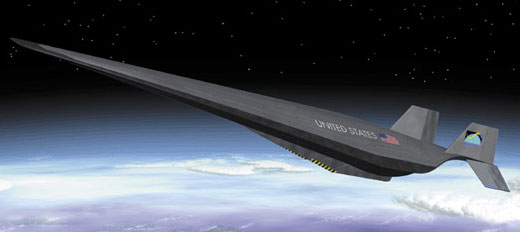 High speed/fastest
[Speaker Notes: Same as above.]
research
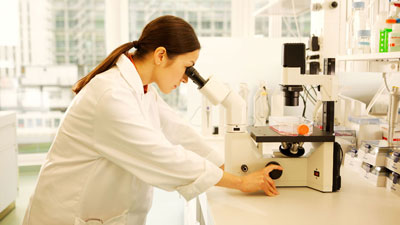 investigate, explore
[Speaker Notes: Same as above.]
Melting
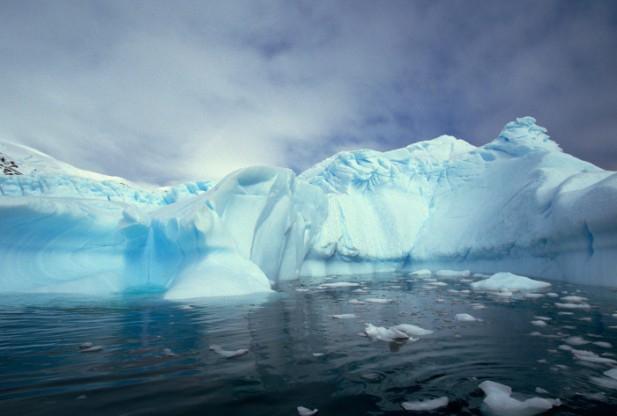 liquefying, dissolving
[Speaker Notes: Same as above.]
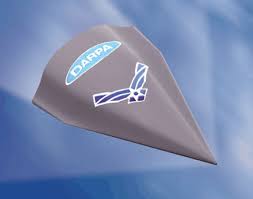 Characteristics of-
Hypersonic Technology  Vehicle-2
(Falcon HTV-2)
Falcon HTV-2
Mankind’s dreams aircraft in future.
The fastest plane ever built.
London-Sydney (less than 1 hour.)
Withstand temperature 2000 C.
This temperature is hotter than-
[Speaker Notes: Teacher may show and narrate the slide one after another as he likes.]
2000 degree Celsius
Steel melting temperature 
(2000 degree Celsius)
[Speaker Notes: Dangerous experience.]
1. It was born in 2003.
About HTV-2
2. It was a part of US   military project.
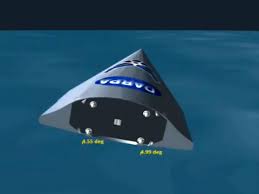 3. Its target is to reach any part of the world  in less than 1 hour.
4. Its aim is to use any purpose like civil or army.
Hypersonic Technology 
Vehicle - 2
5. It is already tested in computer model.
[Speaker Notes: Teacher may show and narrate the slide one after another as he likes.]
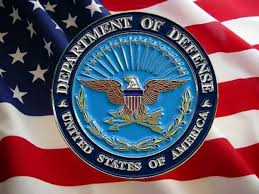 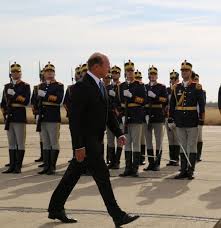 US Defense Agency
will launch the Falcon HTV-2.
But how?
[Speaker Notes: Teacher may show and narrate the slide one after another as he likes.]
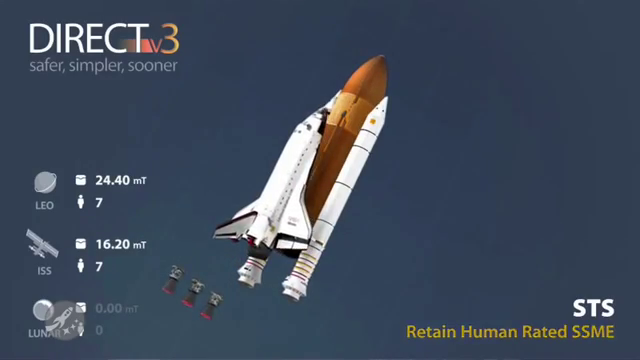 First, they will set it on the back of a rocket like the picture above.
[Speaker Notes: Teacher may go like previous.]
Then they will launch both into the space from an Air Force Base.
[Speaker Notes: Same as above.]
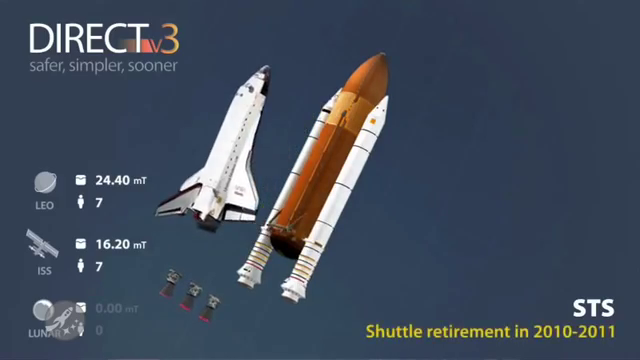 The engineers will detach the plane from the rocket. All these will be guided and monitored by the engineers in its flight.
The plane would fly in hypersonic speeds of 13,000 mp/h. This speed is about 20 times the speed of sound.
[Speaker Notes: Teacher may read the lines himself to narrate  the lines.]
Questions
1 What is HTV-2?
2 What is the speed of HTV-2?
3 Describe the steps of HTV-2 test flight.
4 Why was the HTV-2 developed?
5		Do you think that HTV-2 will be ‘mankind’s dream aircraft’? Why do you think so?
[Speaker Notes: Teacher may conduct this slide orally or written.]
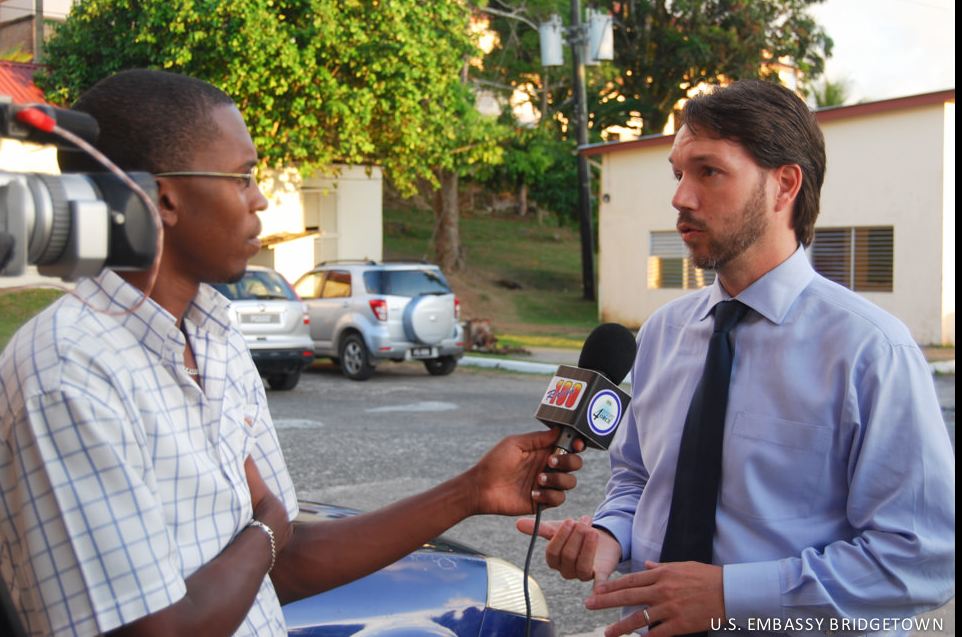 C Imagine you are a TV reporter. You have come to interview the chief engineer of the HTV-2 Launch Project. What questions will you ask him/her? Design a short dialogue between yourself and the engineer, and write it. Finally act it out in pairs.
[Speaker Notes: Teacher may describe the picture to solve the question. No Bangladeshi suitable picture is found.]
D Listen to the teacher/CD carefully and complete the following sentences with appropriate words.
U9, L5 D Listening text: 11
1 Thursday's flight will test another _________  of the aircraft.
2 The plane is made of  ____   composite 
   materials.
3 The plane will fly in __________ speeds.
4 In the flight, the body _______ of the plane could reach 2,000 degree Celsius.
5 _____will melt at 2000 degree Celsius.
operation
some
supersonic
portion
Steel
[Speaker Notes: Teacher may ask the students to fill in the blank. Answer may vary. At last he may show the answers to check if they are correct or not.]
The following passage is based on the information in section B. Read the text in B. Complete the following sentences with will/ would, can/could/could not.
could not
Even Concorde ________ fly as fast as Falcone HTV-2.  The news report says: the US defense Agency _____launch the Falcon Hypersonic Technology Vehicle-2 into space. Scientist expect that the Falcon HTV-2_______  fly at 13,000 miles per hour. The US military wishes that the Falcon ____ bomb any part of the world in less than an hour in the future. Engineers plan that they_____ set the Falcon on the back of a rocket to launch it into the distant space.
will
would
can
will
[Speaker Notes: Teacher may ask to fill in the gap. Then he may show the answer to check if they are correct or not.]
Home Work
F Have you ever dreamt of flying? If yes, write about your dream. If no, try to imagine you are flying in a plane. Write about your experience.
If you fly westward in a supersonic plane such as Concorde, you will land several hours before you took off. Can you explain how?
[Speaker Notes: If time does not cover, this may be the home work for next class.]
Thank you
[Speaker Notes: Thank you slide.]
Acknowledgement
We would like to express our cordial gratitude to the  Ministry of Education, Directorate of Secondary & Higher Education, NCTB, A2i and the panel of honorable editors ( Md. Jahangir Hasan, Assistant Professor (English) TTC, Rangpur, Ranjit Poddar, Associate Professor (English) TTC, Dhaka, and Urmila Khaled, Assistant Professor (English) TTC, Dhaka, to enrich the contents.